Good Faith Dispensing DM Webinar
Eric Stahmann
Rx Integrity Manager  - Western Operations
Logo is interchangeable with ATCO
©2015 Walgreen Co. All rights reserved. Confidential and proprietary information. For internal use only.
.
Administrative Memorandum of Agreement (MOA)
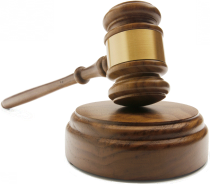 Walgreens agreed to the following obligations:
“Walgreens to maintain a compliance program to detect and prevent diversion of controlled substances as required under the Controlled Substances Act (CSA) and applicable DEA regulations.	
…includes procedures to identify the common signs associated with the diversion of controlled substances…”
…implement and maintain policies and procedures to ensure that prescriptions for controlled substances are only dispensed to authorized individuals…”
2
©2013 Walgreen Co. All rights reserved. Confidential and proprietary information. For internal use only.
[Speaker Notes: Including but not limited to doctor shopping and requests for early refills. 

“Walgreens shall not knowingly fill an invalid prescription or a prescription that it reasonable believes was issued for other then a legitimate medical purpose or by a practitioner acting outside the usual course of professional practice. substances based on a prescription.” 

“…where circumstances lead the pharmacist in her or her professional judgment to responsibly doubt the validity of the prescription, verify that a valid prescriber/patient relationship exists before filling a prescription for a controlled substance”.]
Basic Control Initiative (BCI)
In order to check if stores are compliant with the  policies/procedures put in place per the MOA, a random sample size audit was conducted in June.

Roughly 2,400 stores were audited for compliance on various Good Faith Dispensing (GFD) and Target Drug Good Faith Dispensing (TD GFD) policies and procedures
Results were unfavorable
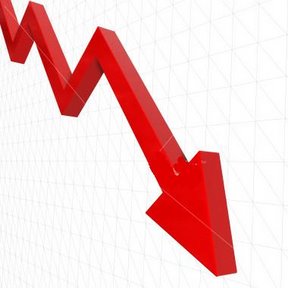 3
©2013 Walgreen Co. All rights reserved. Confidential and proprietary information. For internal use only.
BCI Summary
When Target Drug prescriptions are dispensed, pharmacy team members are responsible for completing the Target Drug Good Faith Dispensing (TD GFD) Checklist.

Number of stores that correctly had a completed TD GFD Checklist attached to the filled TD prescription hard copies: 
(2,407 stores audited)

1,432 stores (59.5% compliance rate)
4
©2013 Walgreen Co. All rights reserved. Confidential and proprietary information. For internal use only.
[Speaker Notes: SAY:  Some red flags might be resolvable by checking a patient's identification, speaking with the patient or patient’s caregiver or calling the prescriber, there are also circumstances in which calling the prescriber will not resolve the red flags because the red flags indicate that the prescriber is collaborating with the patient to divert drugs.

Let’s review Walgreens expectations regarding the law and how they help you meet the DEA’s requirements with this next exercise.]
BCI Summary
If the pharmacist determines that a TD prescription does not meet GFD requirements, a copy of the refused prescription and completed TD GFD Checklist must be in the designated refusal file folder.

Number of stores that correctly had completed TD GFD Checklist attached to the refused TD prescription hard copies or copies: 
(2,404 stores audited)
1,820 stores (75.7% compliance rate)
5
©2013 Walgreen Co. All rights reserved. Confidential and proprietary information. For internal use only.
[Speaker Notes: SAY:  Some red flags might be resolvable by checking a patient's identification, speaking with the patient or patient’s caregiver or calling the prescriber, there are also circumstances in which calling the prescriber will not resolve the red flags because the red flags indicate that the prescriber is collaborating with the patient to divert drugs.

Let’s review Walgreens expectations regarding the law and how they help you meet the DEA’s requirements with this next exercise.]
BCI Summary
If the pharmacist determines that a TD prescription does not meet GFD requirements, a copy of the refused prescription and completed TD GFD Checklist must be in the designated refusal file folder.
After reviewing the refusal file folder for calendar year 2015, how many refused TD prescriptions were identified?
(2,405 stores audited)
1,160 stores had 0 refused prescriptions
271 stores had 1 refused prescription
502 stores had 2-5 refused prescriptions
233 stores had 6-10 refused prescriptions
176 stores had 11-25 refused prescriptions
63 stores had 26 or more refused prescriptions 
* Most refused prescriptions = 336
6
©2013 Walgreen Co. All rights reserved. Confidential and proprietary information. For internal use only.
What We Need From Leadership
Leadership should  be checking for compliance on a regular basis. 

The decision to dispense a prescription is ultimately up to the pharmacist, however, proper documentation to support the decision is needed.		

It’s important that pharmacists document all actions taken during the Good Faith Dispensing process.
7
©2013 Walgreen Co. All rights reserved.
What We Need From Leadership
During routine pharmacy walks
Review TD-GFD refusal folder
Are there any recent refusals?
Are all required documents attached (ID, PDMP, checklist etc.)?
Review recent California folder of CII’s
Review target drugs and confirm checklist was complete, PDMP and ID are attached
Randomly check on-hand levels of target drugs
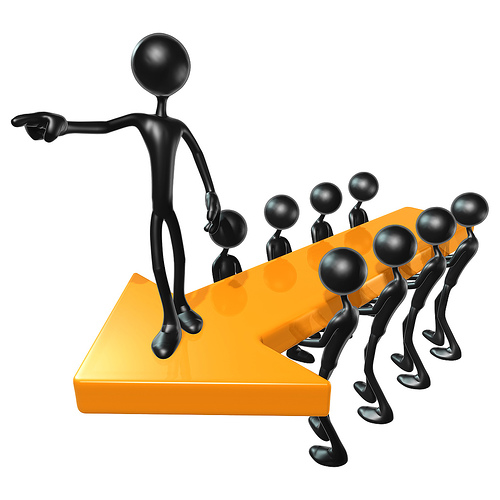 8
©2013 Walgreen Co. All rights reserved.
Thank You